2017–18 Budget Conversations Presenters:Graham Carr, Provost and VP of Academic AffairsDenis Cossette, Chief Financial Officer
September 2017
Charting Our Future as aNext-Generation University
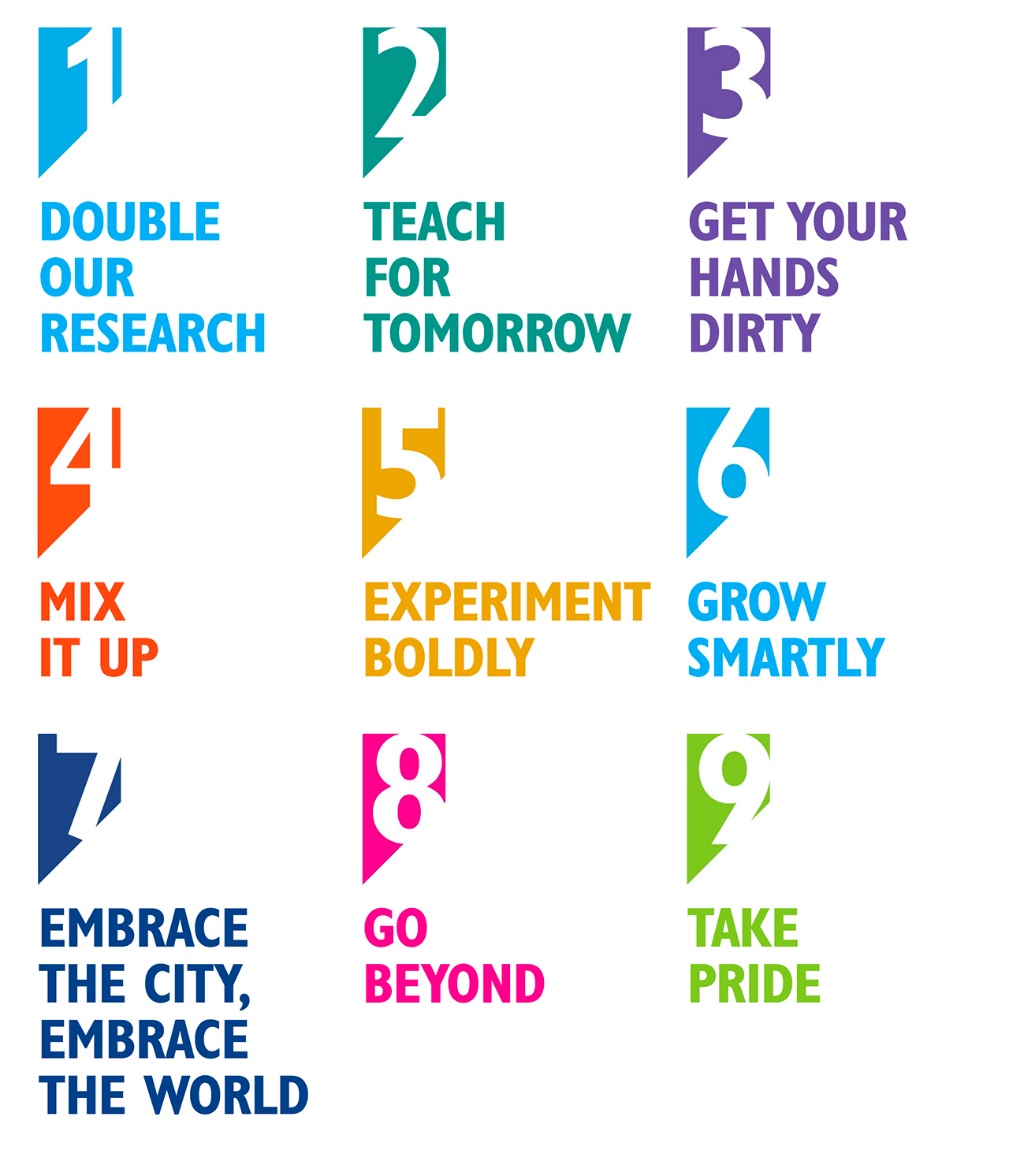 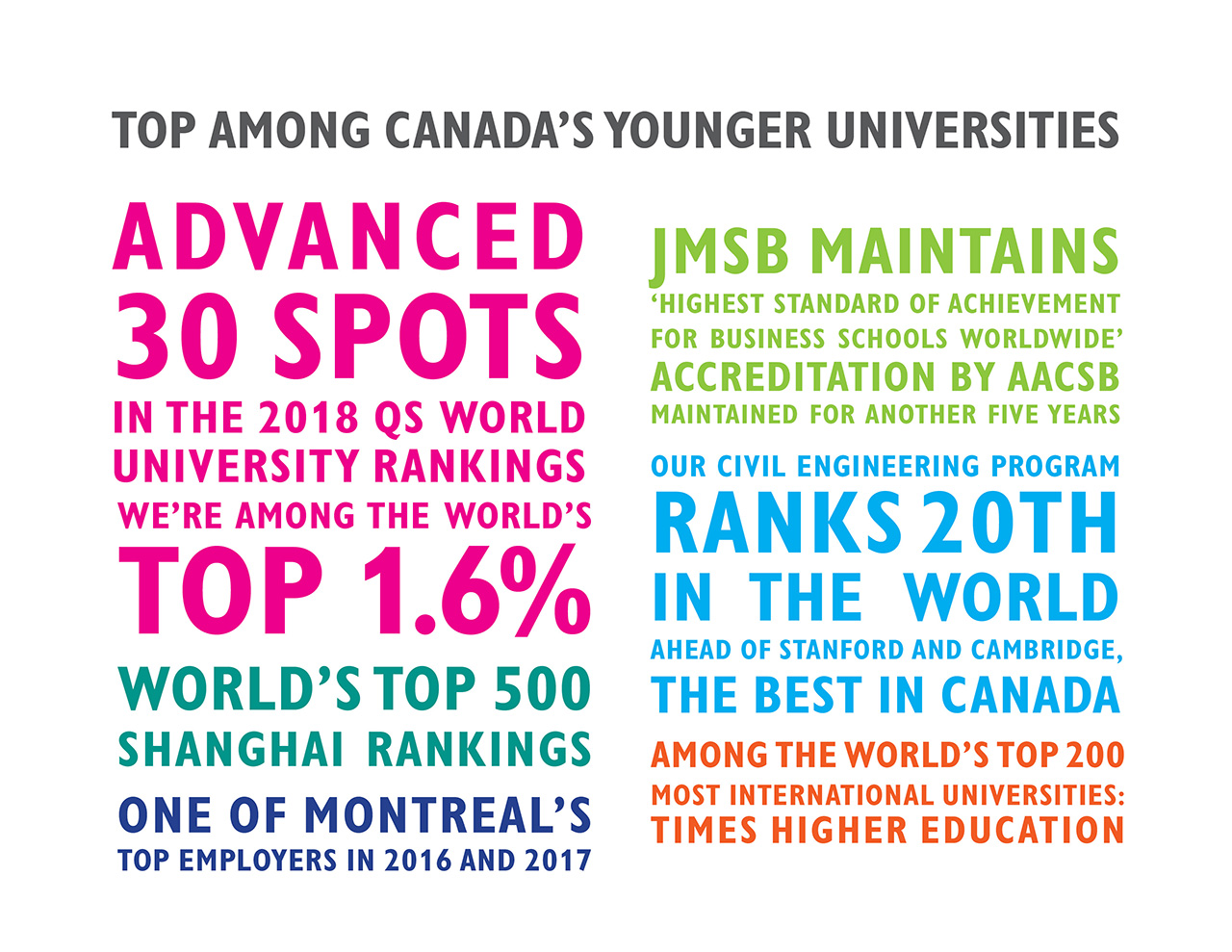 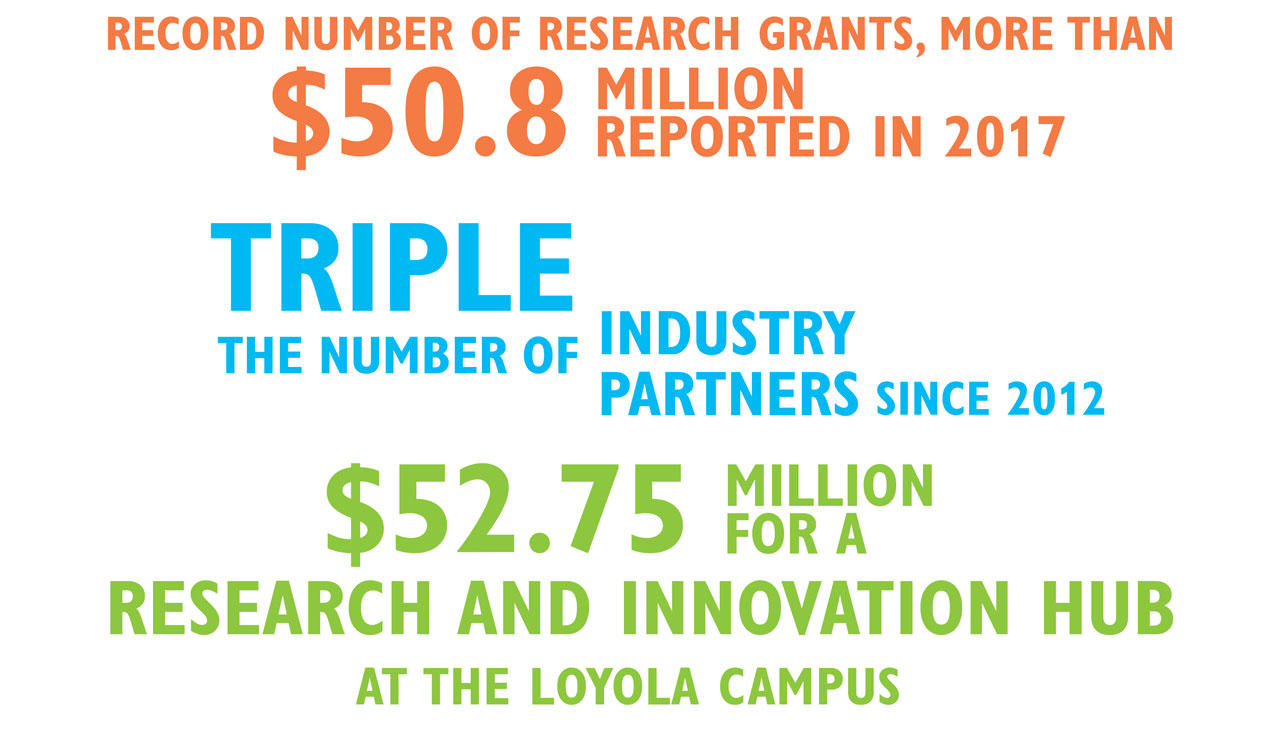 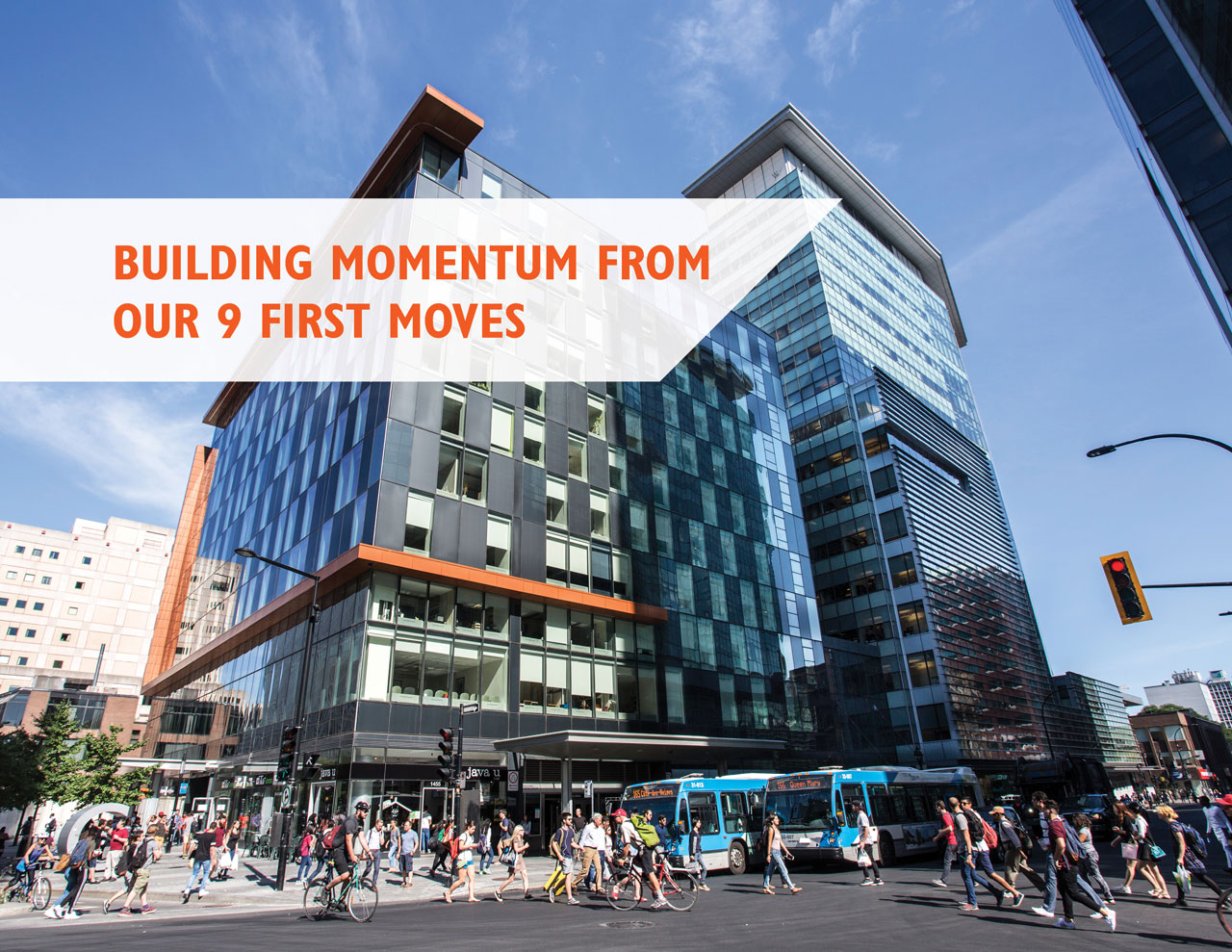 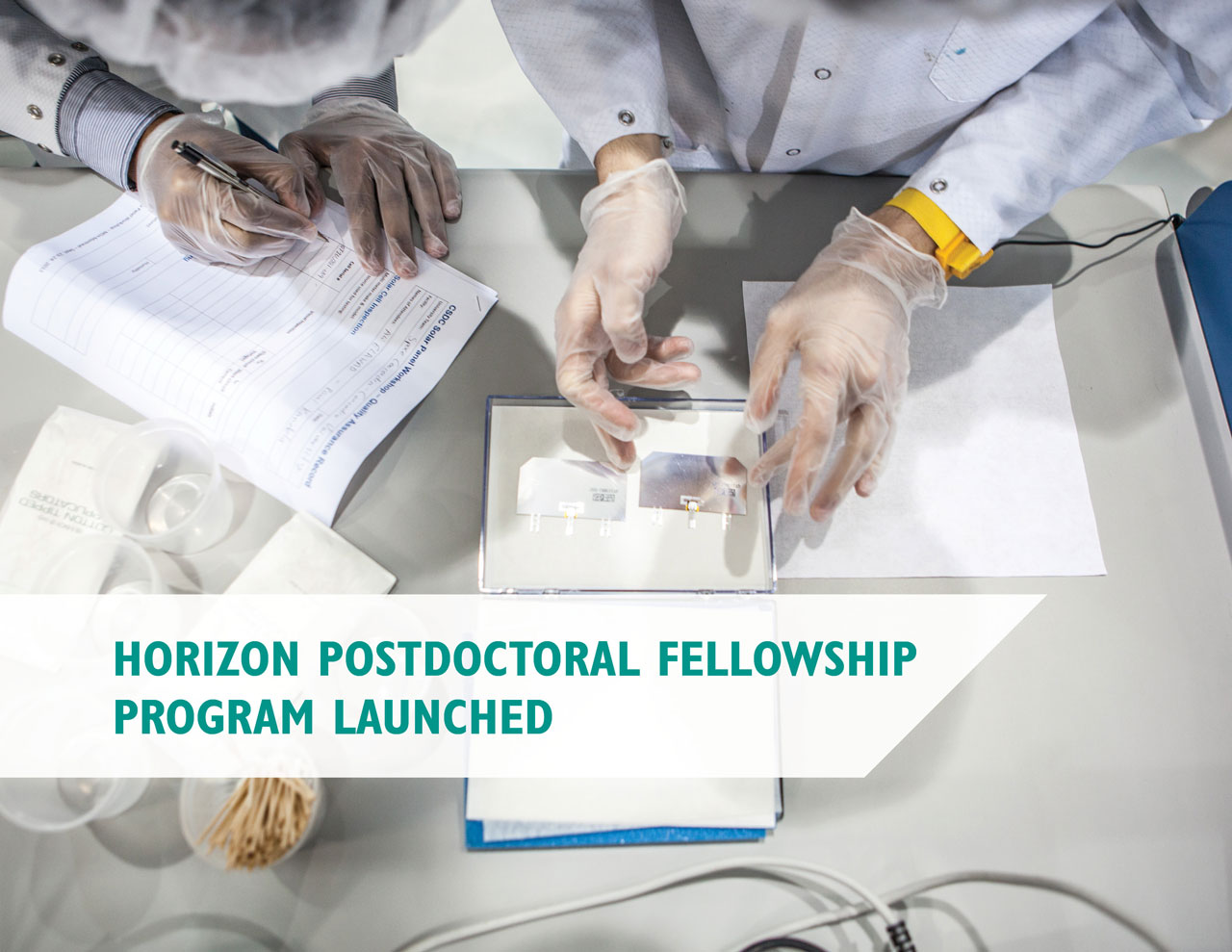 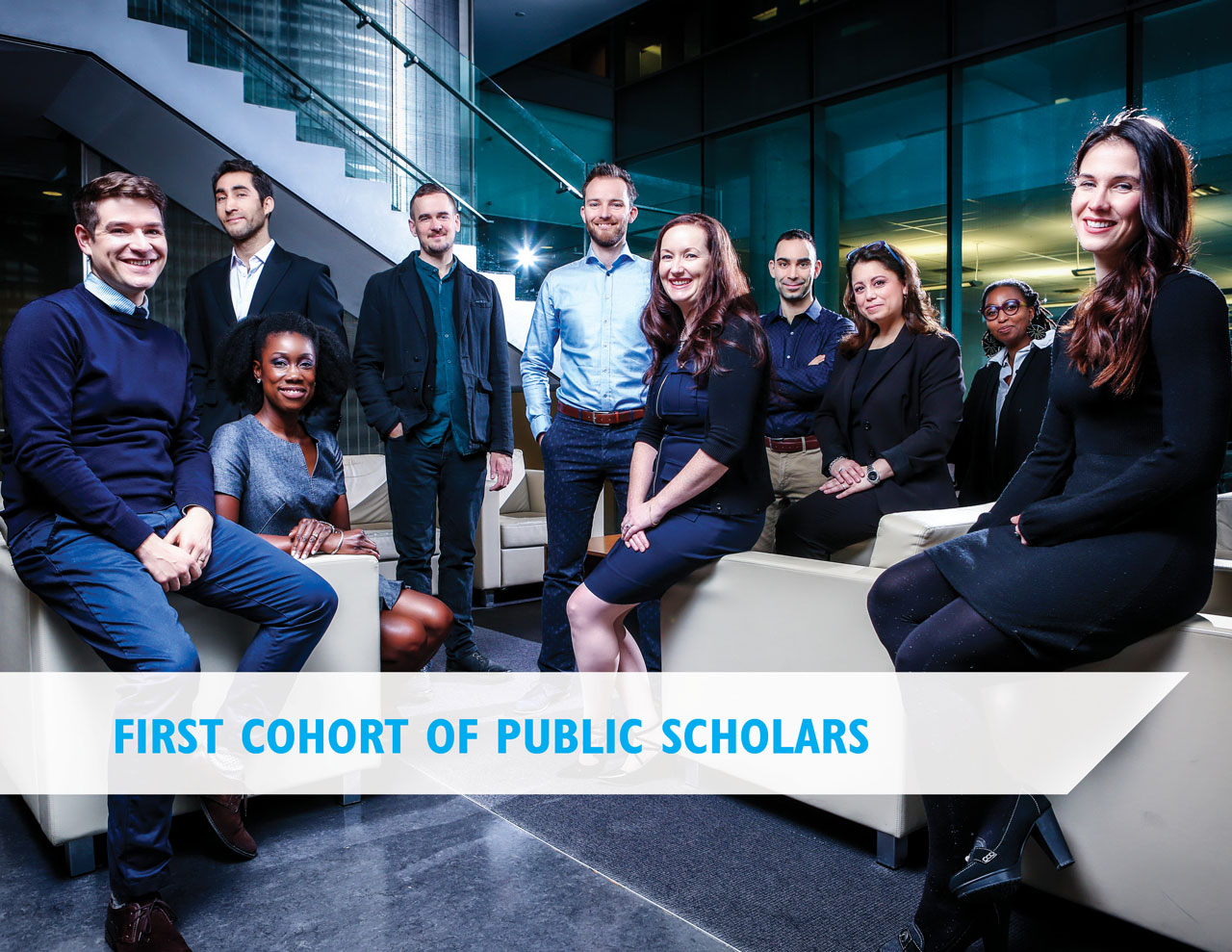 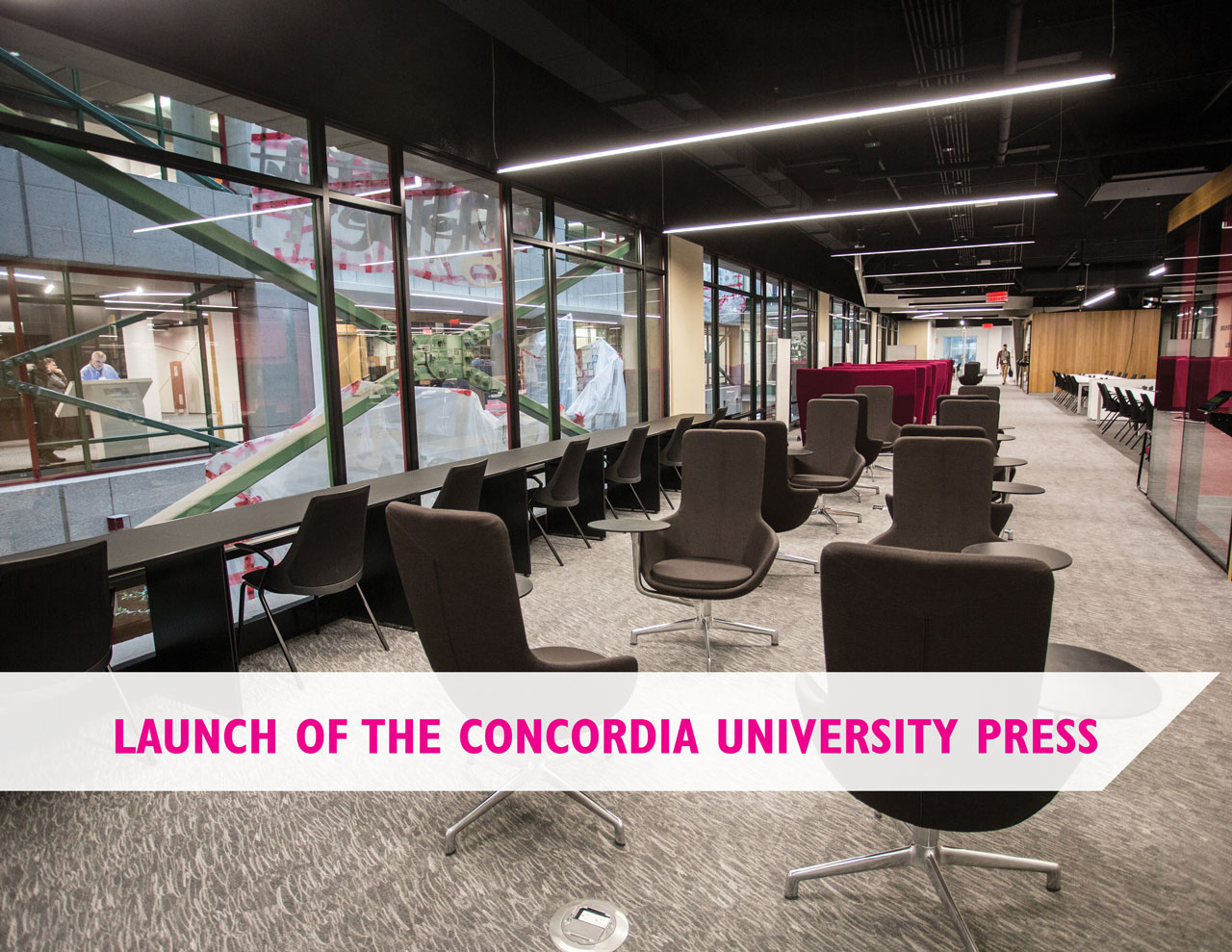 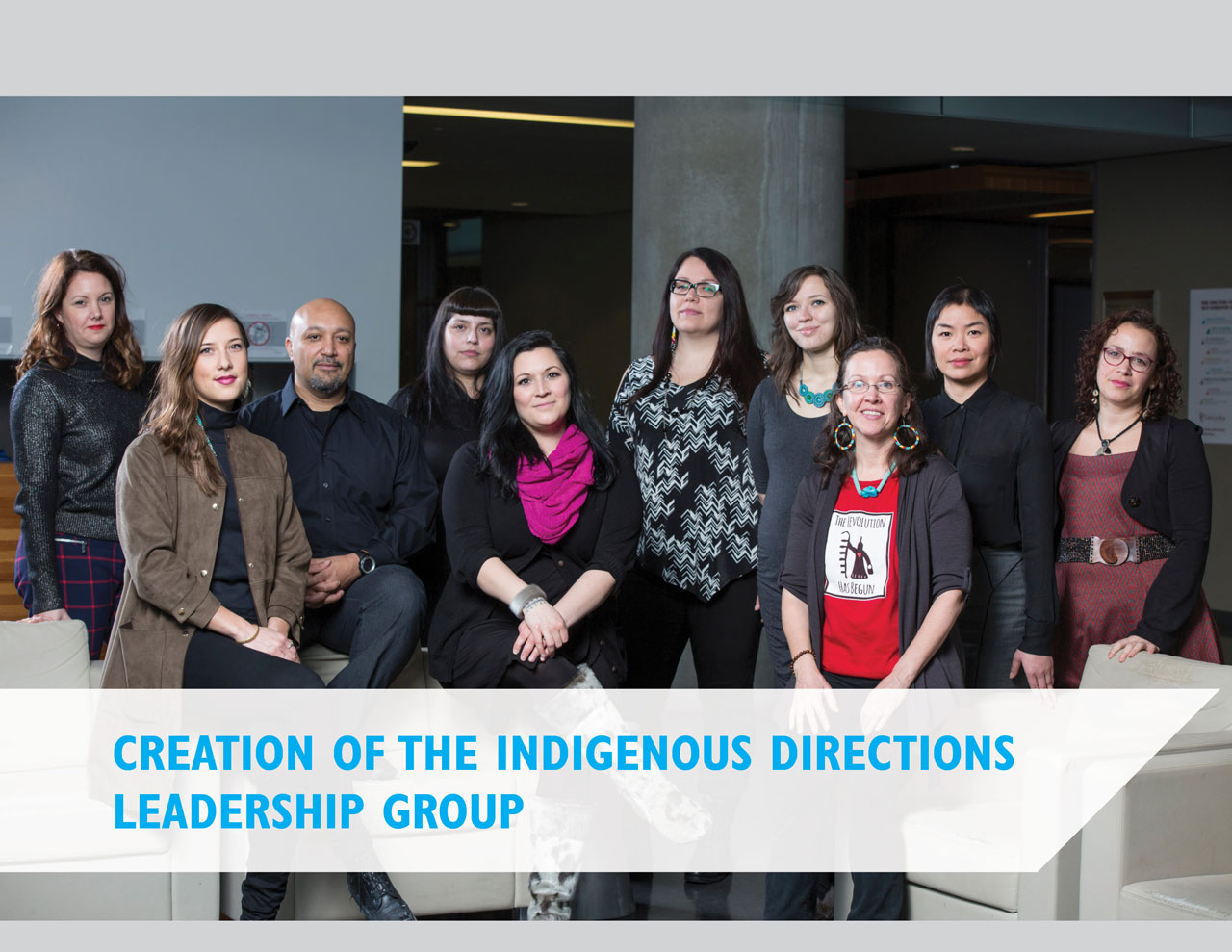 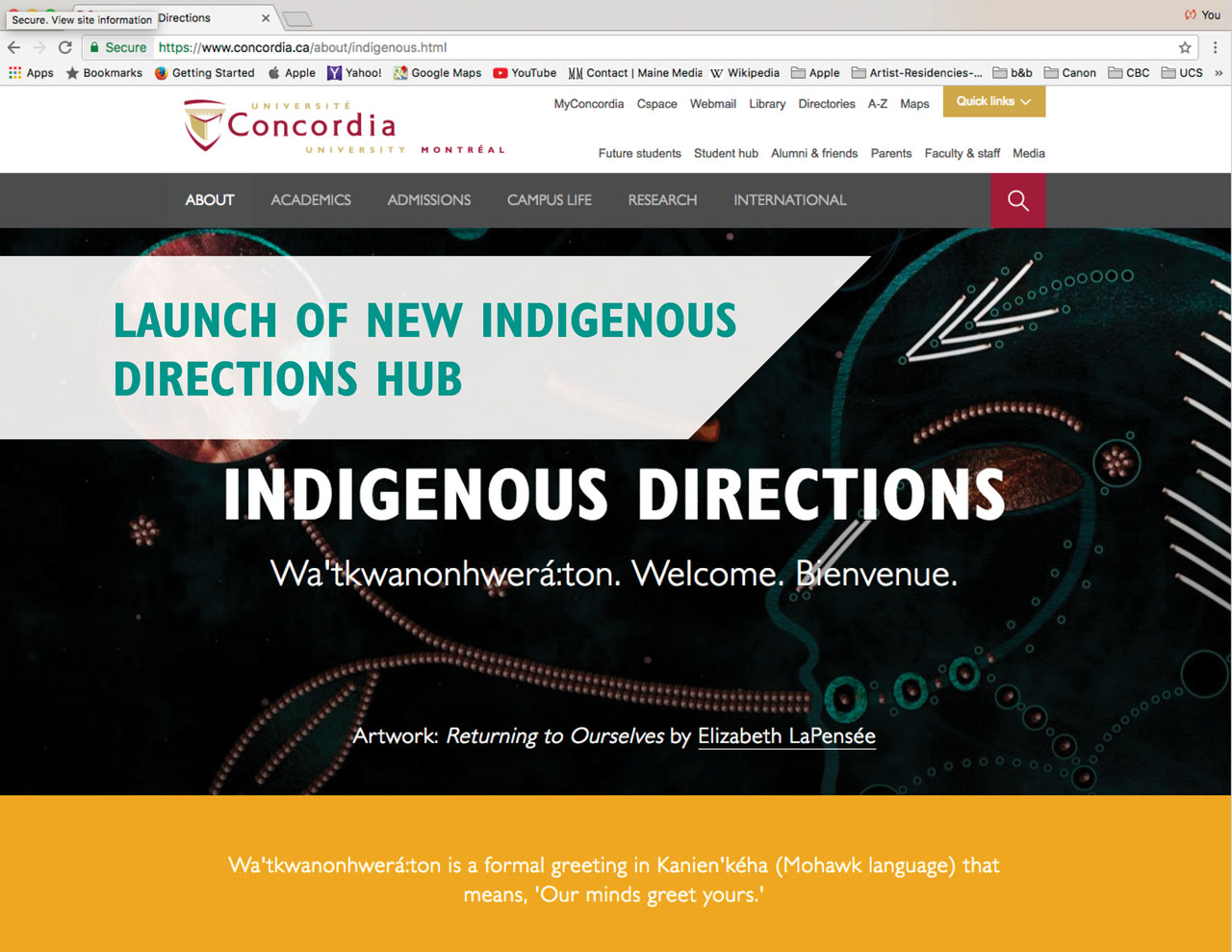 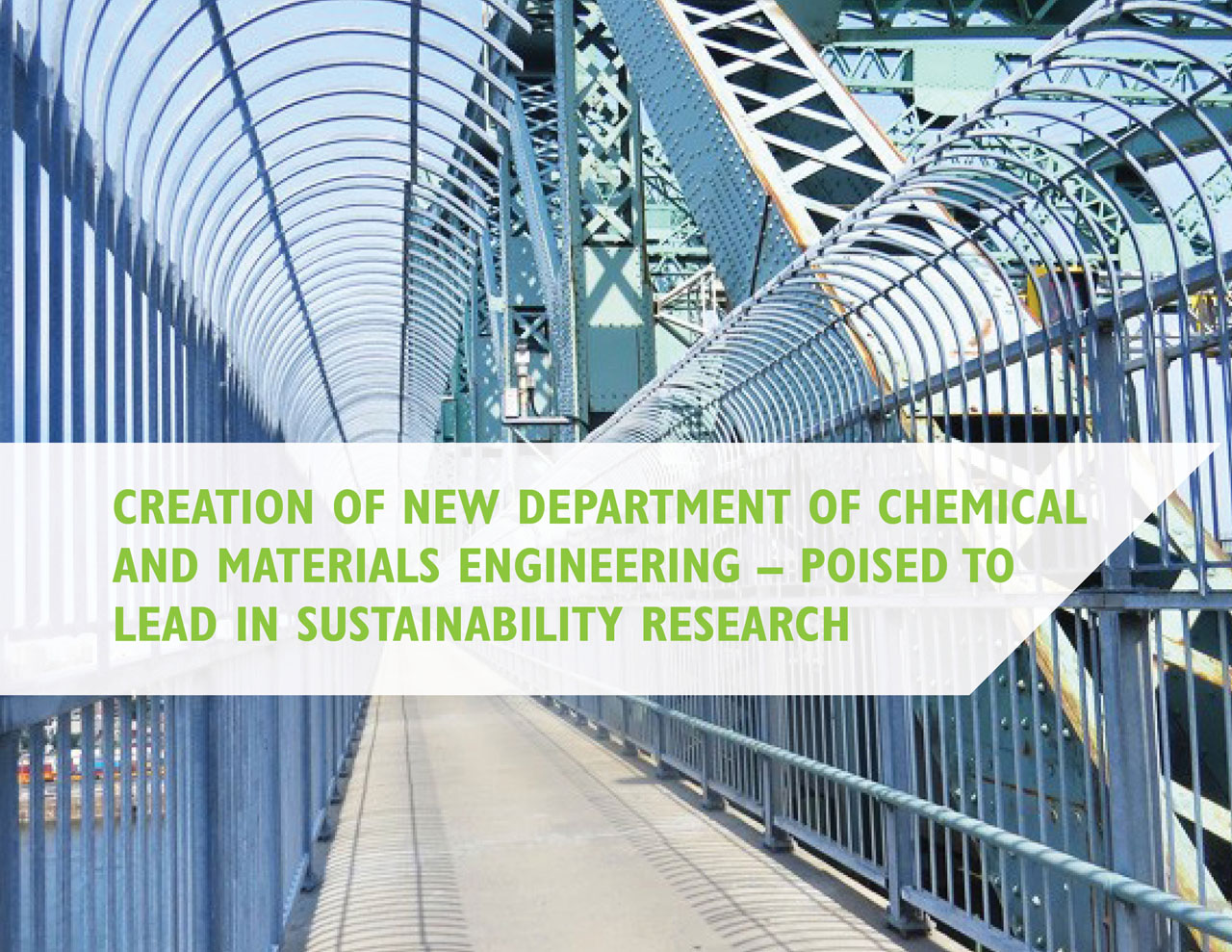 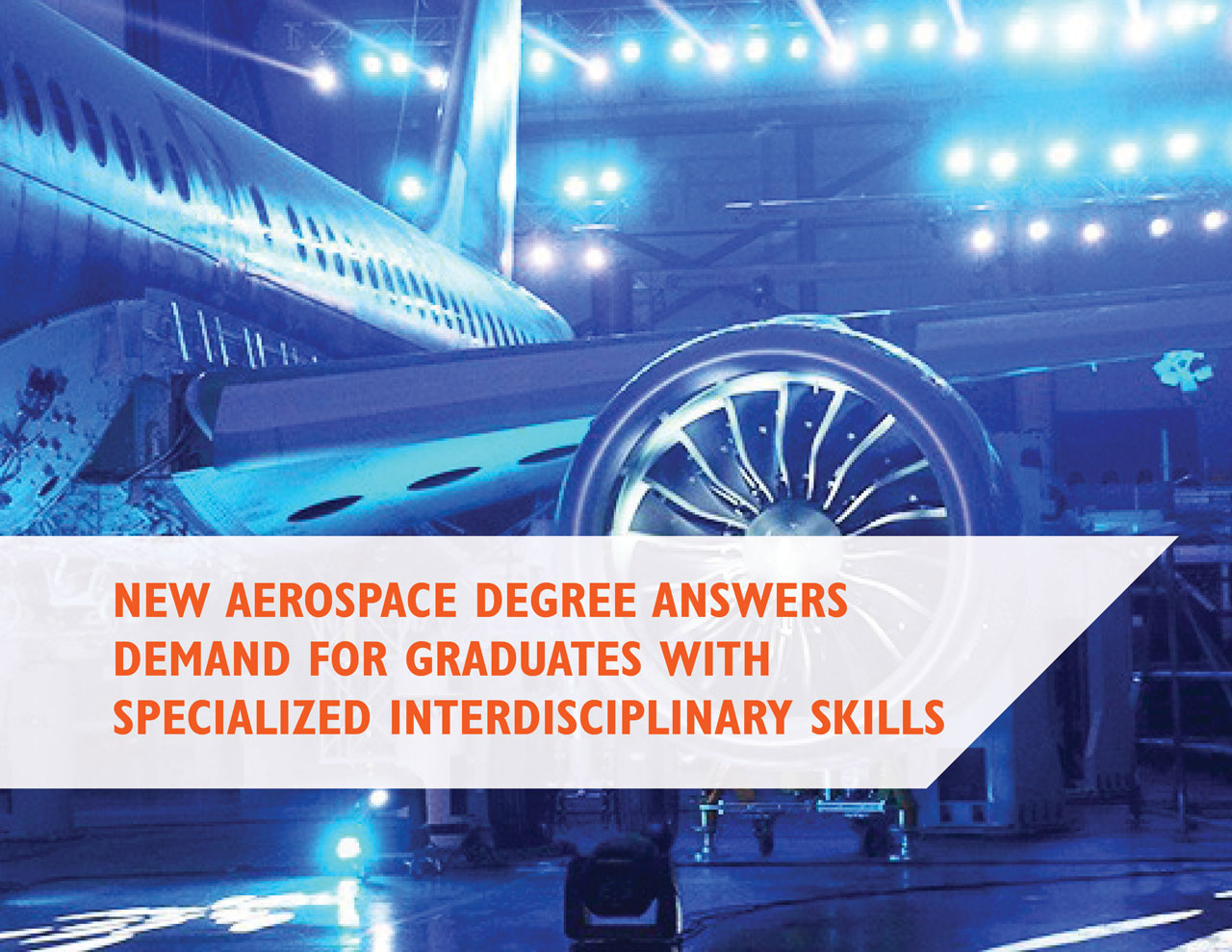 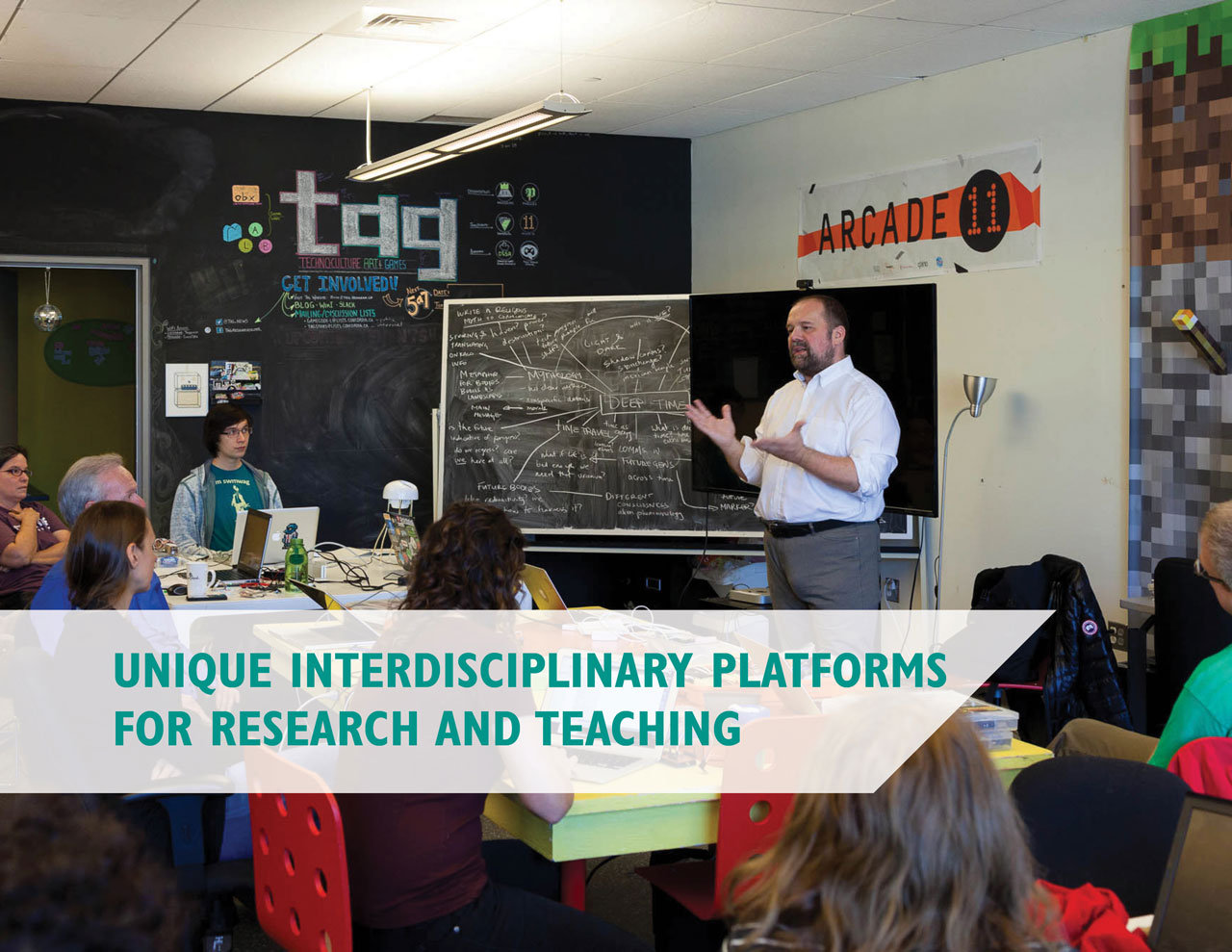 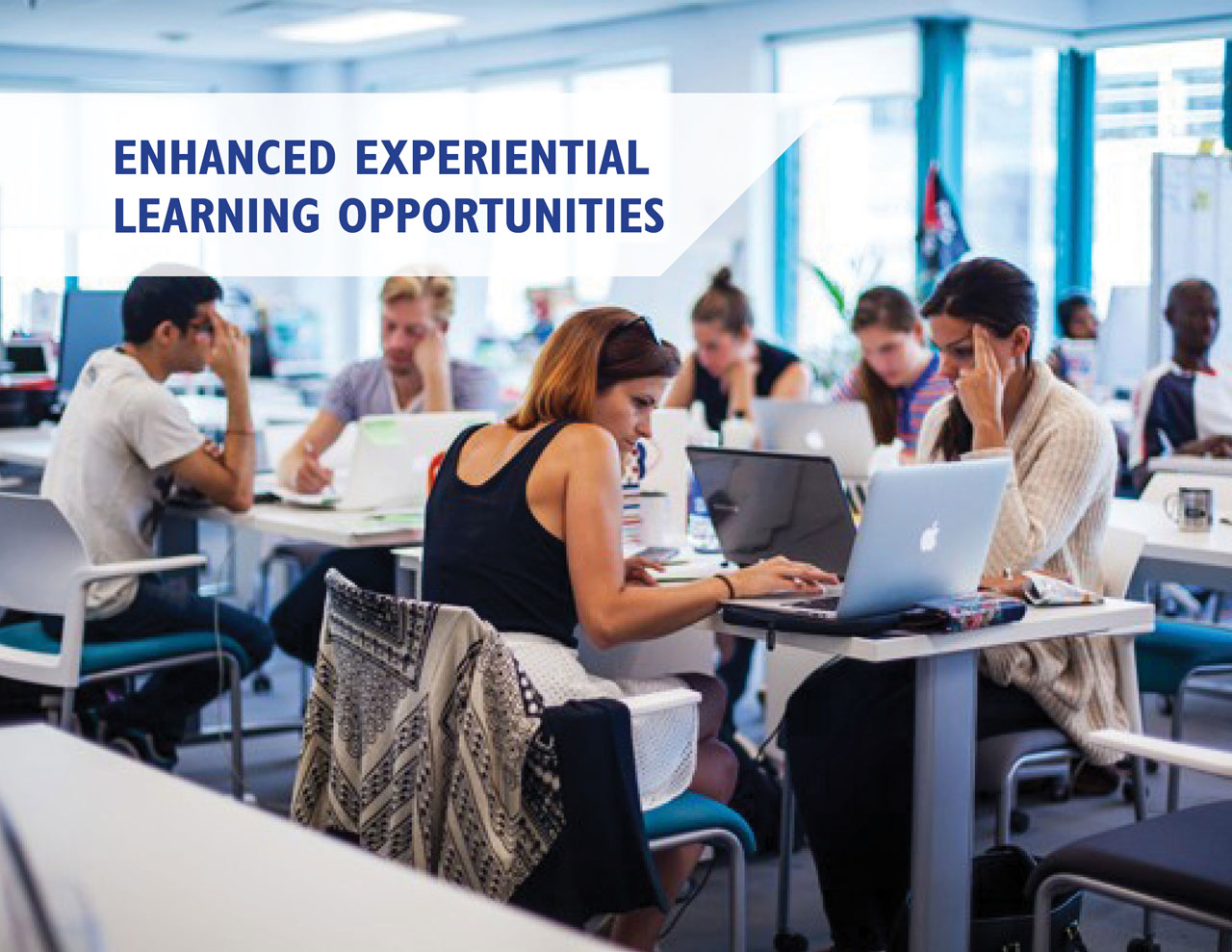 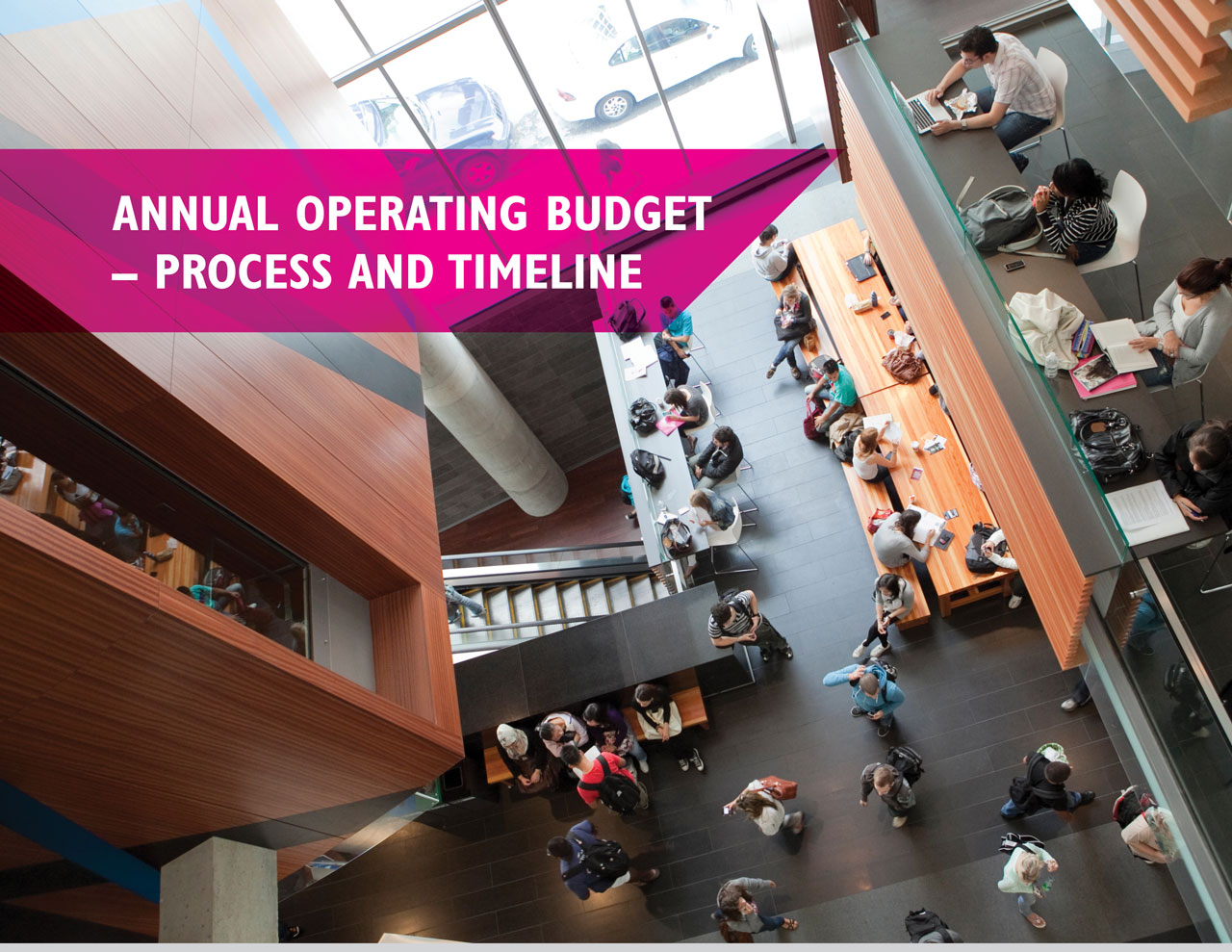 Annual Operating Budget – Process
Budget Review Working Group (BRWG)
Reviews current state and develops assumptions.
Budget planning begins in the fall, involves all sectors.
Constantly reviews assumptions and forecasts to respect current funding situation and strategic alignment of the university’s priorities, in collaboration with the Faculties and units.

BRWG Members
Graham Carr, Provost and VP, Academic Affairs
Denis Cossette, CFO
Roger Côté, VP, Services
Christophe Guy, VP, Research and Graduate Studies
Jean-François Hamel, Senior Director Financial Planning and Budgets
Lisa Ostiguy, Deputy Provost
Gracy Pardillo, AVP Finance and Controller







VP Services 
VP Research and Graduate Studies
Controller 
CFO
Annual Operating Budget: Timeline
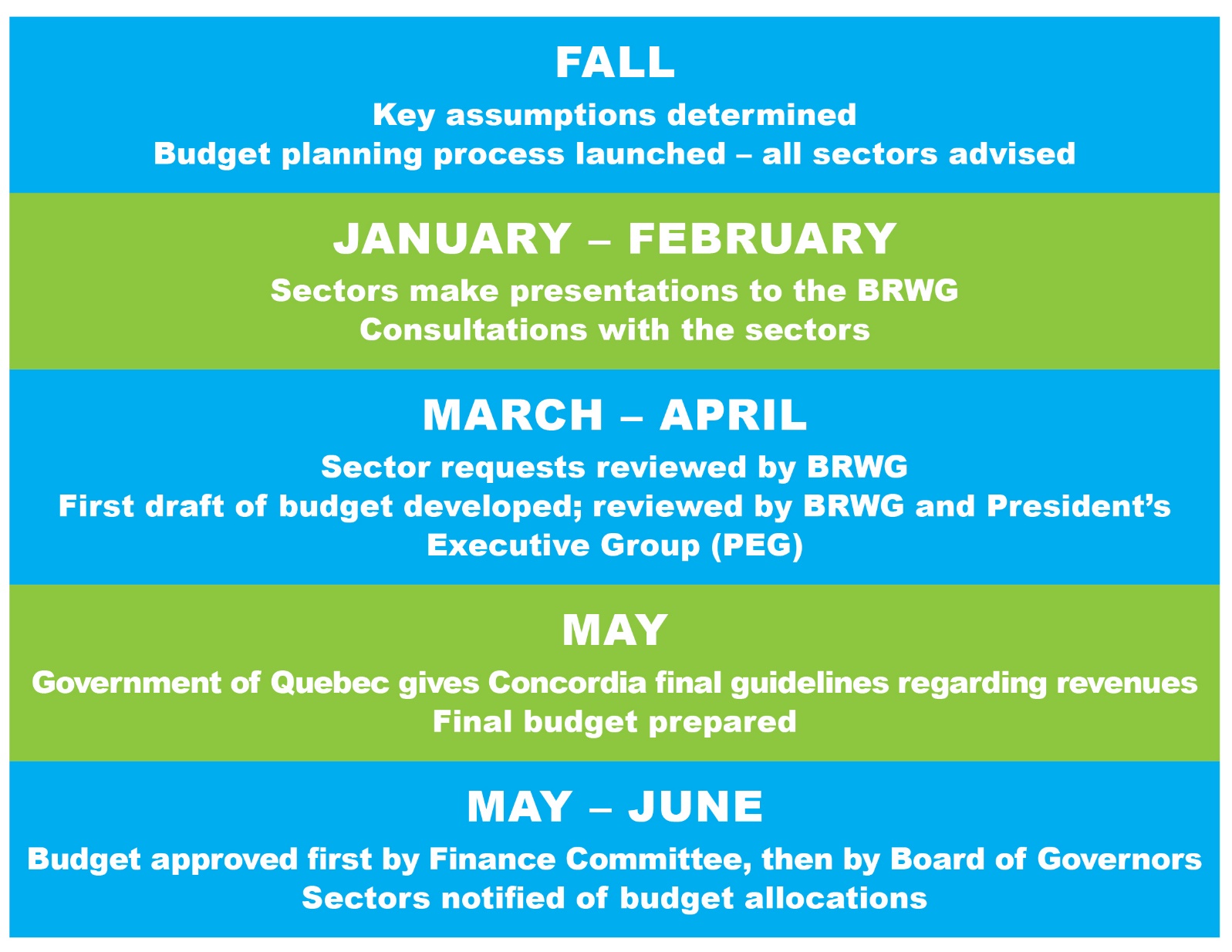 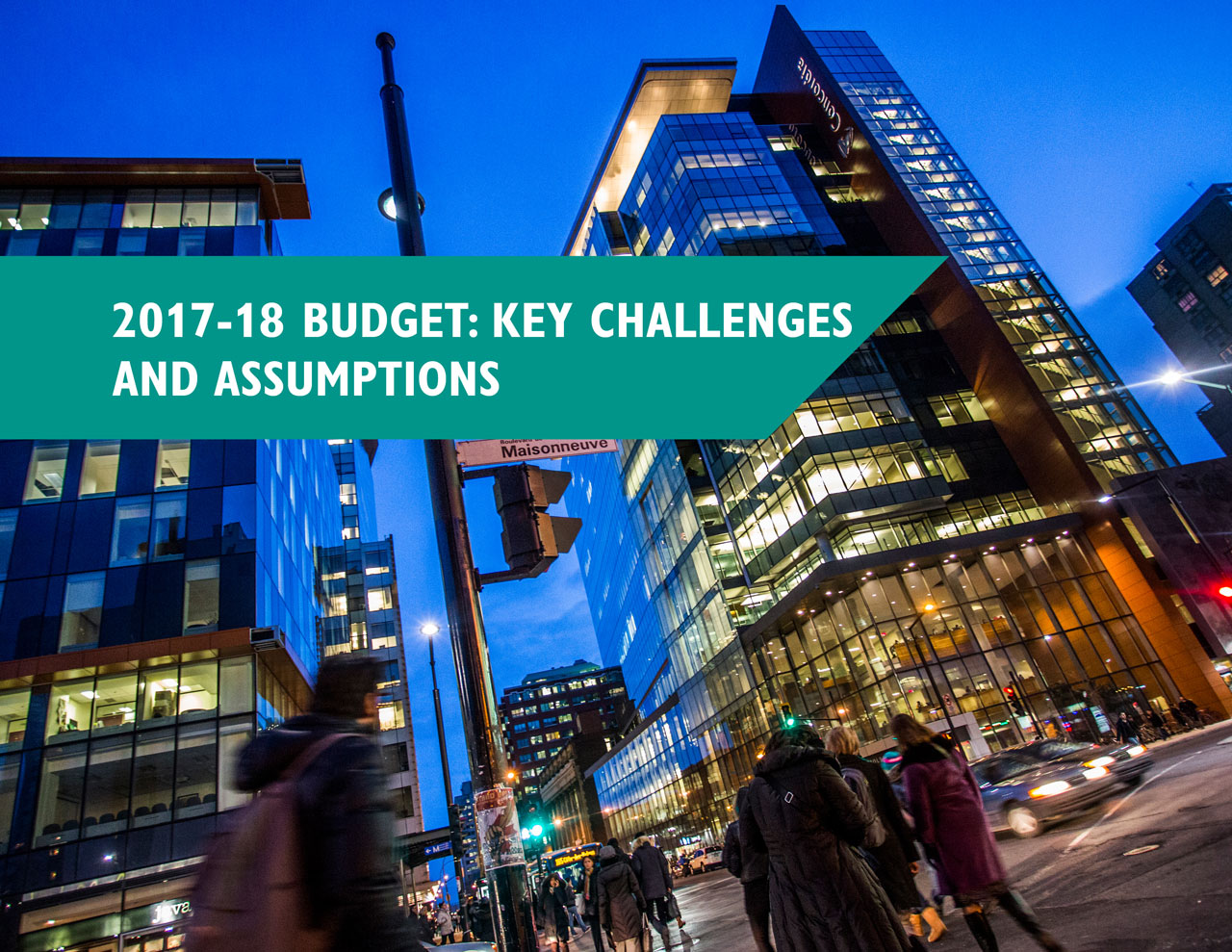 2017-18 Operating Budget:Key Challenges and Assumptions
Government of Quebec funding and legal framework requirements (e.g. prescribed decisions such as tuition fees, pension reform)
Increases in government funding lower than annual cost increases
Most costs are fixed, e.g. salaries and utilities
Deficit reduction
Need to adapt to changing environment
Government of Quebec: University Funding
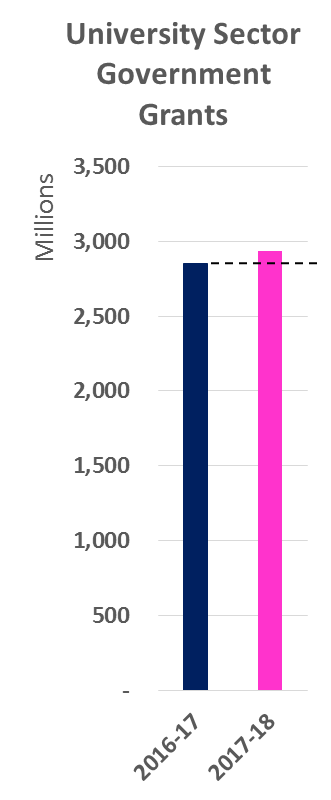 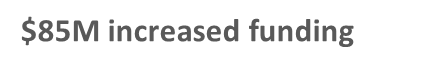 3% increase in university sector ($85M)
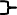 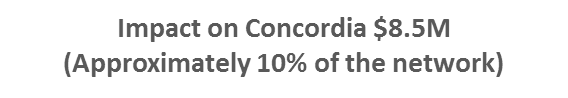 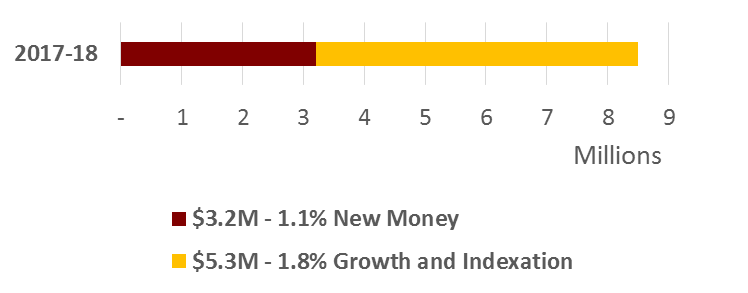 2017-18 Concordia’s Operating Budget
Projected Net Revenues: $473.7 million
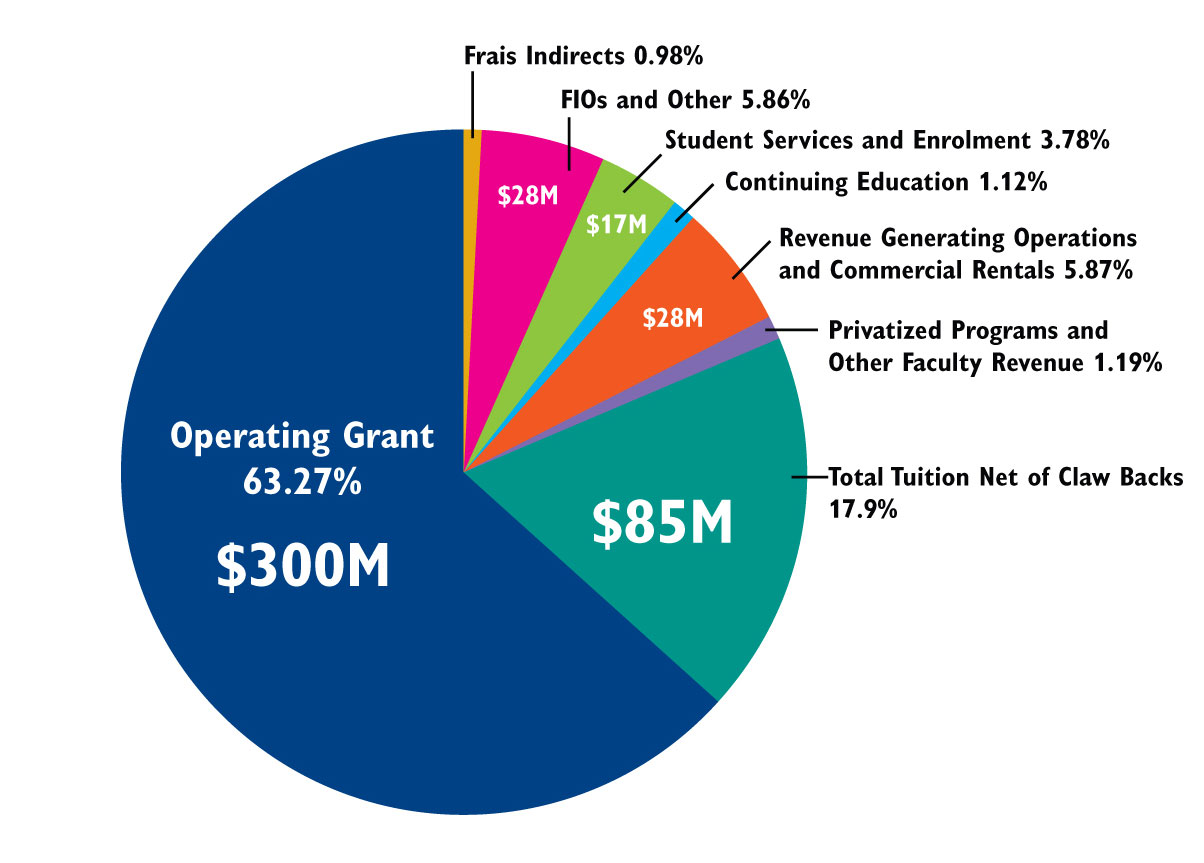 Operating Grant: $300 million
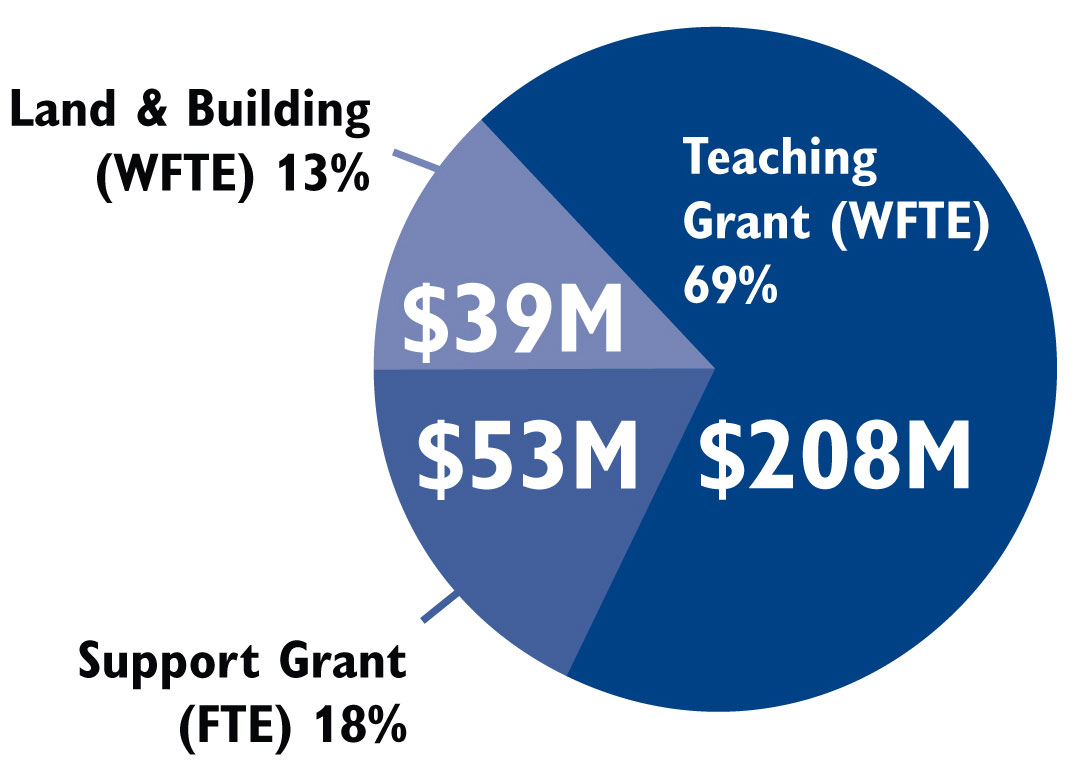 Projected Expenses: $477.6 million
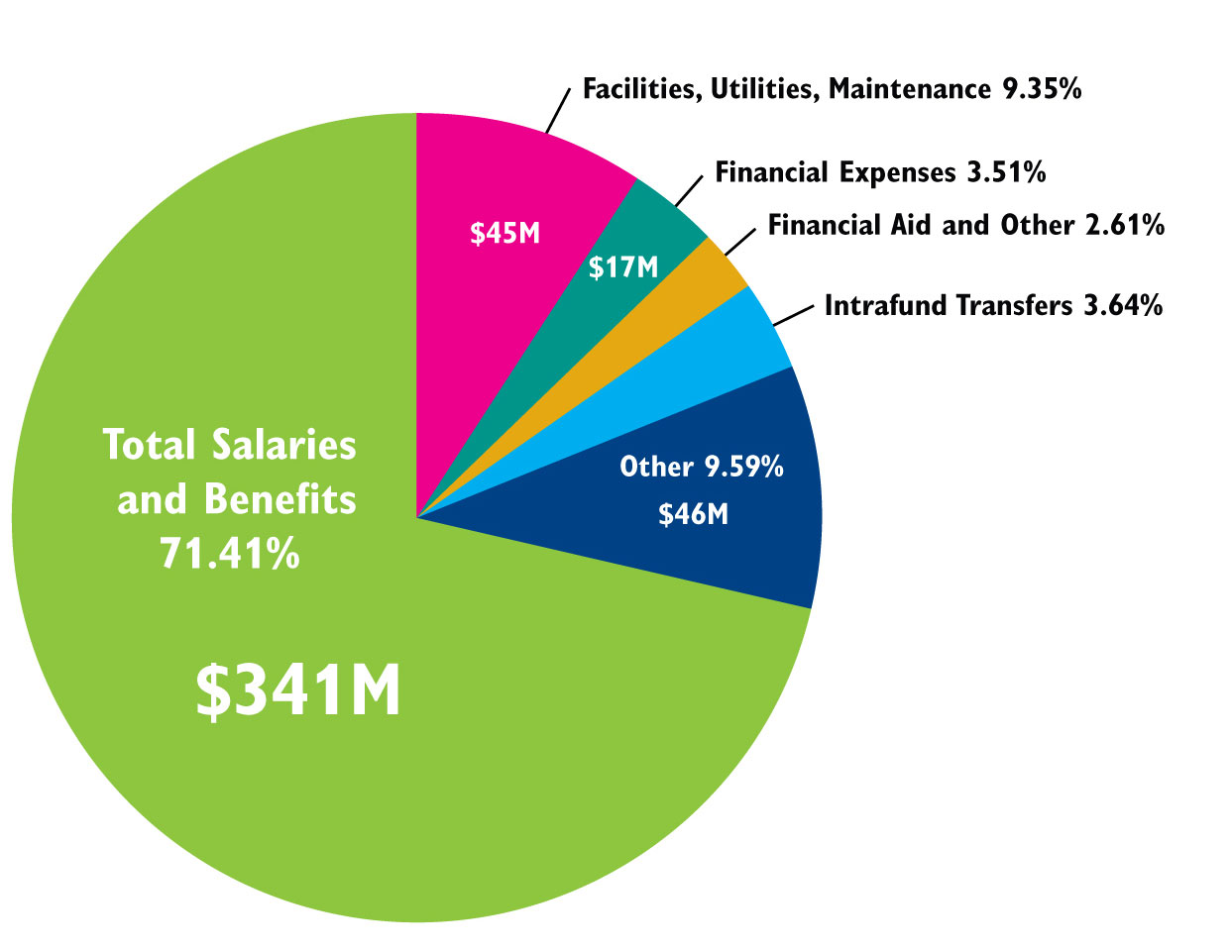 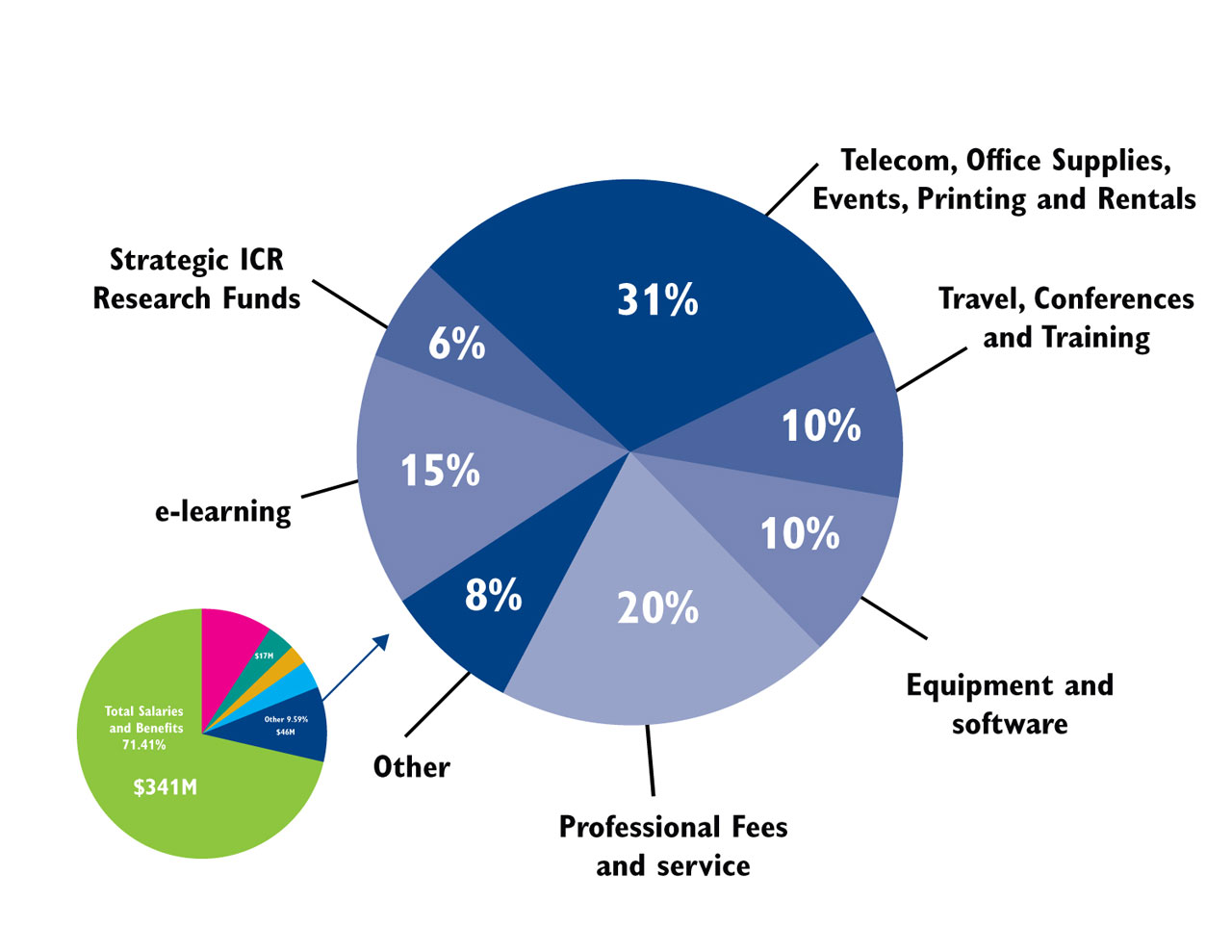 Other Expenses: $46 million
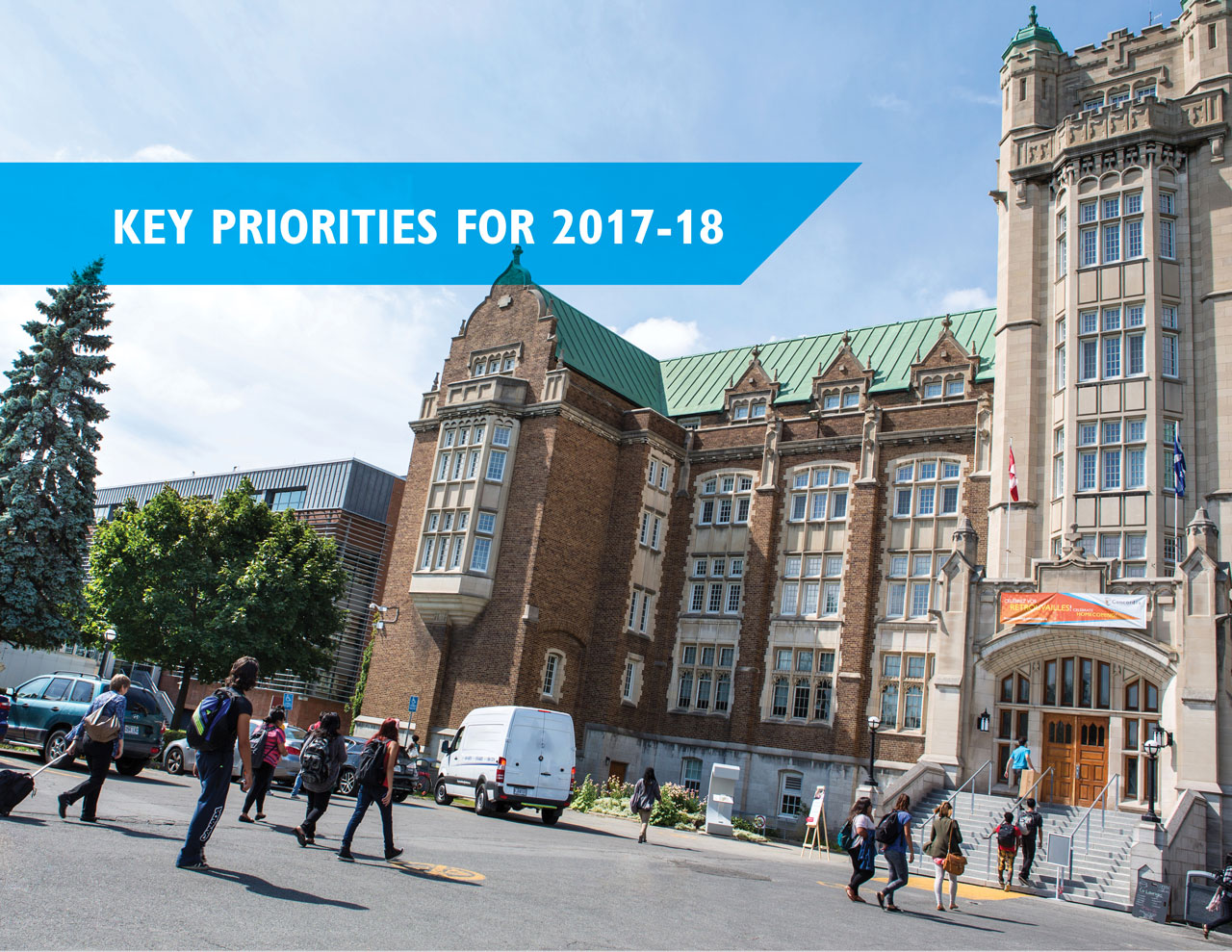 Key Priorities for 2017-18
Strategic investments, including:	
Enrolment Incentives
Strategic Directions Initiatives
Postdoctoral Hiring
Support to researchers (indirect costs)
Campaign for Concordia	
			
      Reduction of annual deficit
Reduction of the deficit by 58% over past two years
Cumulative Government of Quebec budget reductionssince 2010-11: $ 90 million
Reducing Annual Deficit
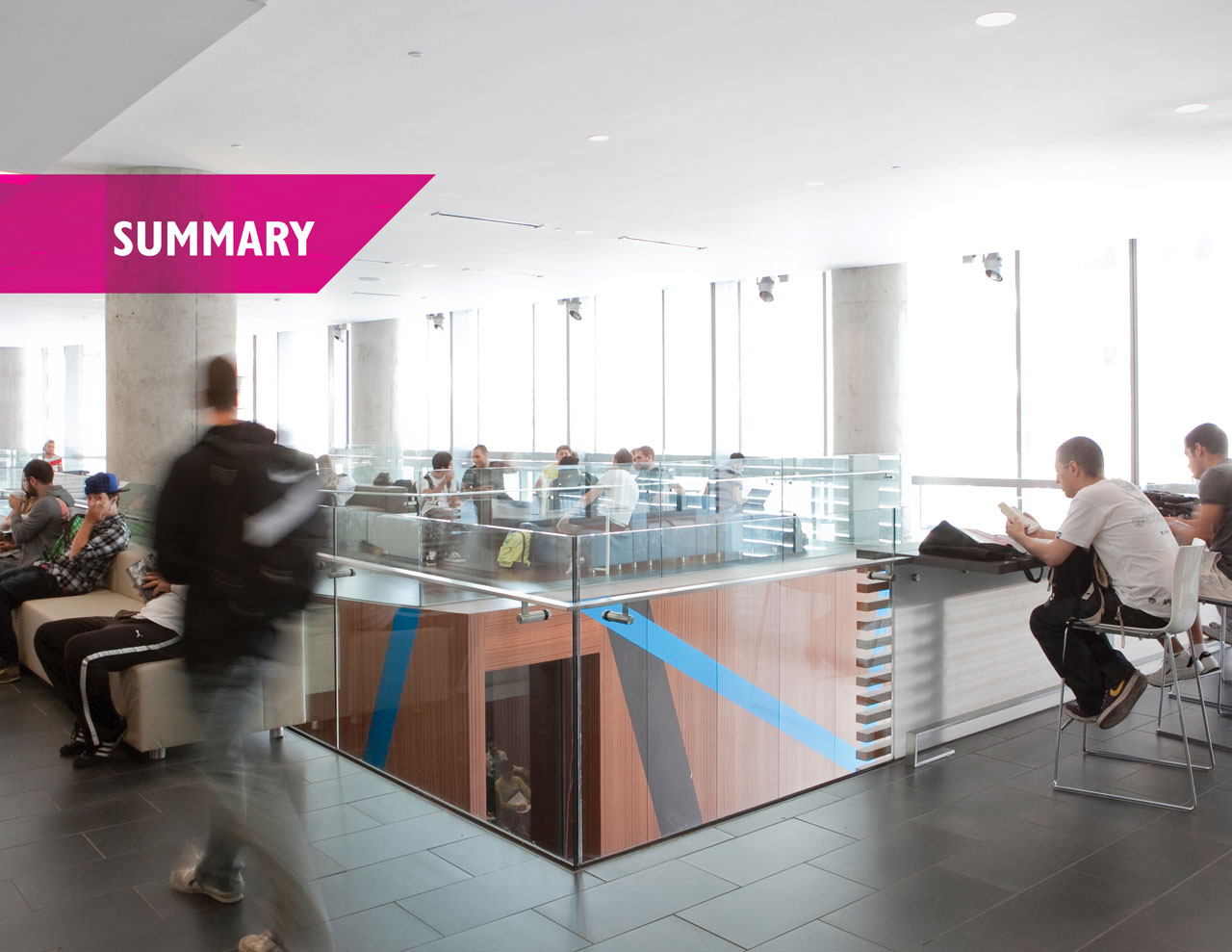 Investing in Our Future
2017-18 budget reflects ongoing commitment to investing in our future as a next-generation university by:
Making strategic investments that support enhancing enhance the student experience;
Re-allocating funds to build on the momentum from our 9 Strategic Directions initiatives; and
Returning to a balanced budget, supported by ongoing robust financial planning and evaluation.
Questions?